Practice Exam
2019
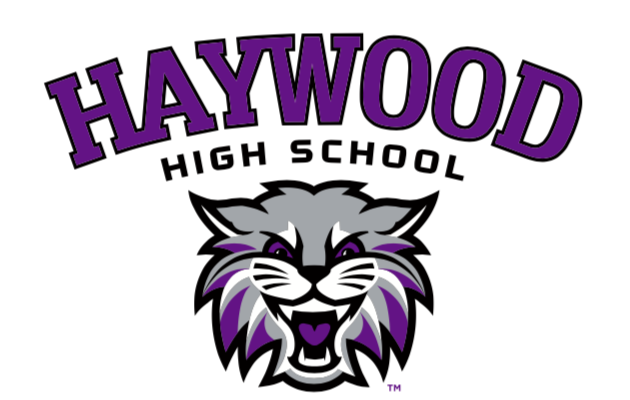 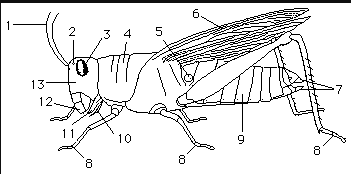 What is structure indicated by number 5?
Tympanum Membrane
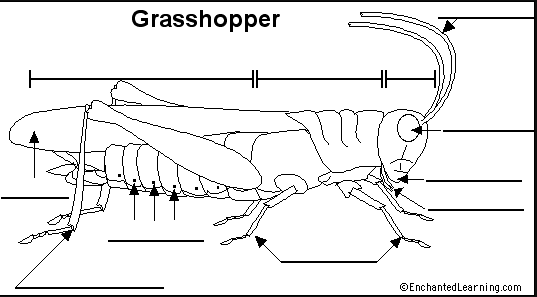 What is the structures indicated by letter A?
A
Spiracles
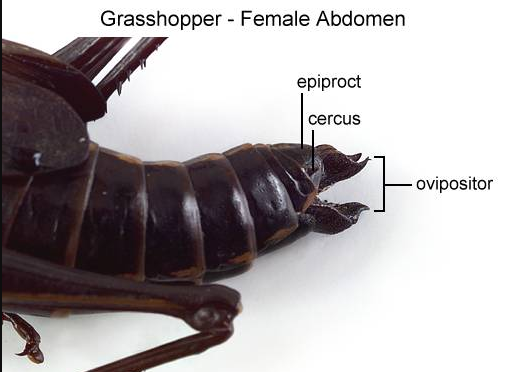 Is this grasshopper male or female?
Female
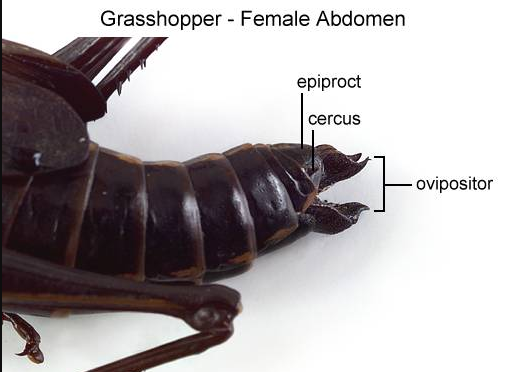 What structure is the red arrow pointing too?
Ovipositor
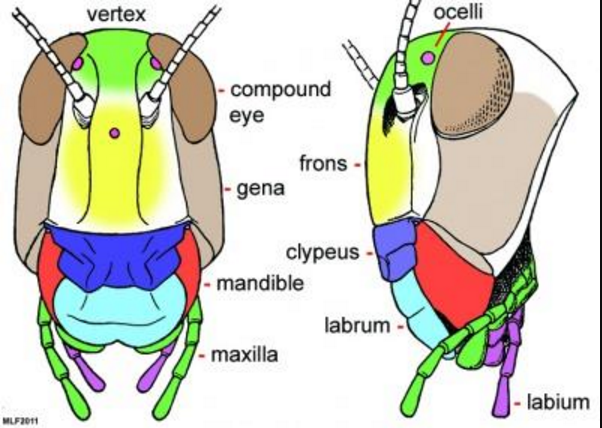 What structure is represented in teal?
Labrum
What structure is represented in yellow?
Frons
What structure is represented in purple?
Labium
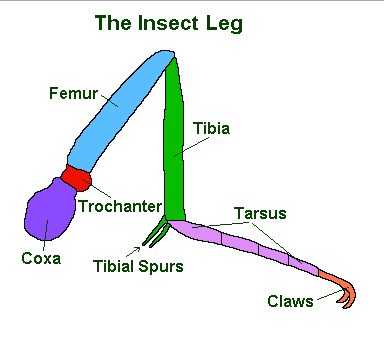 What structure is represented in green?
Tibia
What structure is represented in lighter purple/fuchsia color?
Tarsus
What structure is represented in darker purple?
Coxa
What structure is indicated by number 6 in this picture?
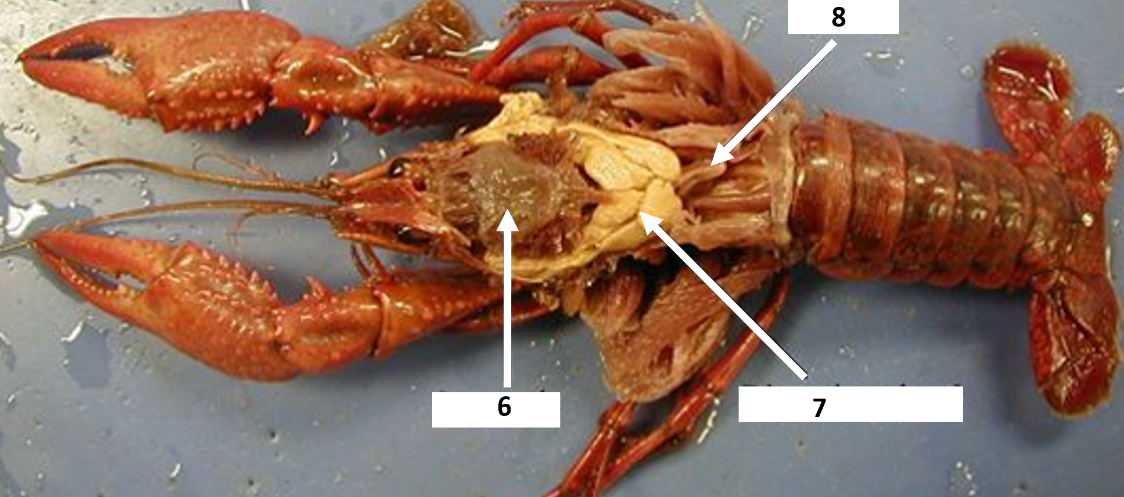 What structure is indicated by number 5 in this picture?
Gills
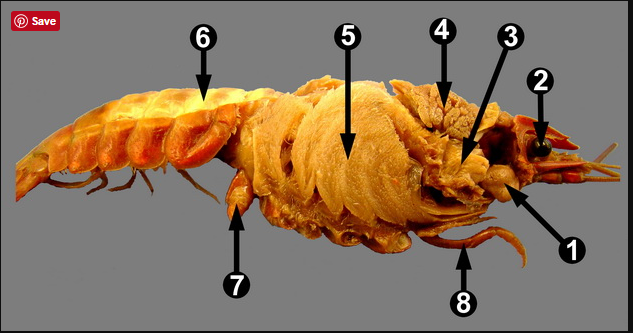 56. What structure is indicated by number 1 in this picture?
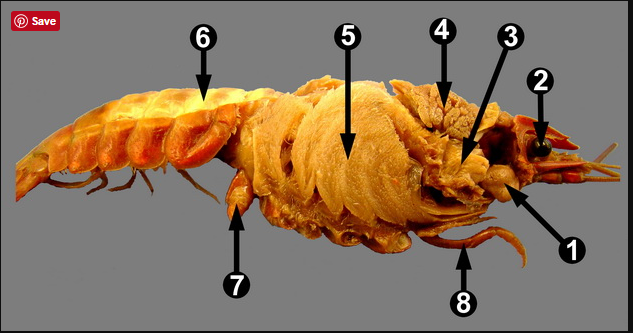 What structure is indicated by number 2 in this picture?
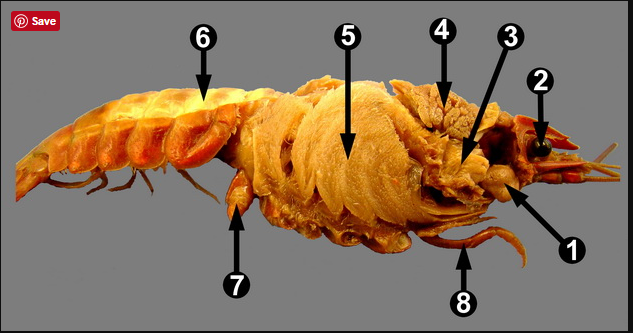 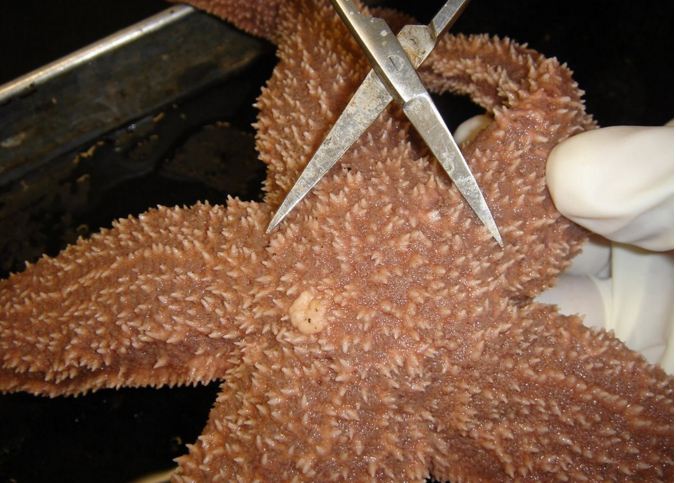 57. What is the structure indicated by the yellow arrow?
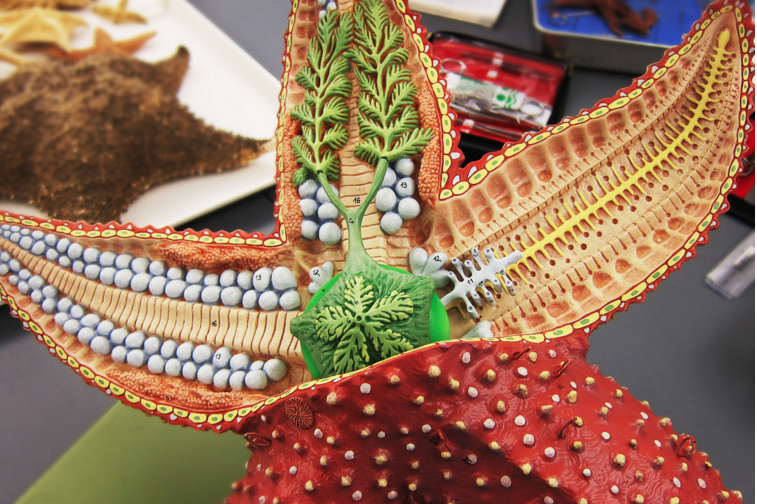 What is the structure indicated by the yellow arrow?
Eggs
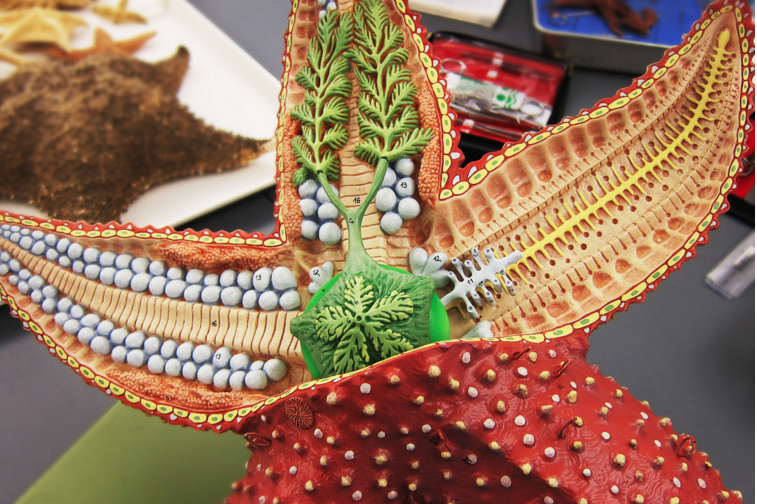 What is the structure indicated by the yellow arrow?
Pyloric Cecum
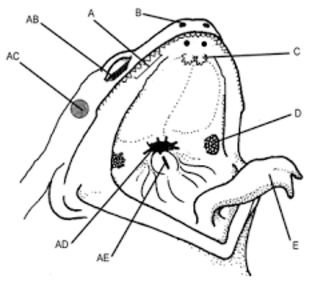 What structure is indicated by letter C in this picture?
Vomerine Teeth
What membrane is indicated by letter AB in this picture?
Nictating Membrane
What does this function/ purpose of this membrane?
See underwater
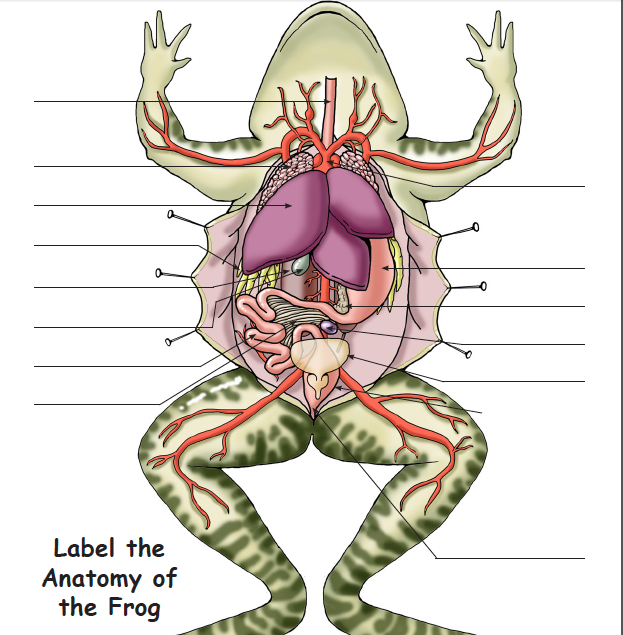 What structure is indicated by letter red arrow?
A
C
Liver
B
D
What is its function?
E
Produce Bile/ Detoxify blood
F
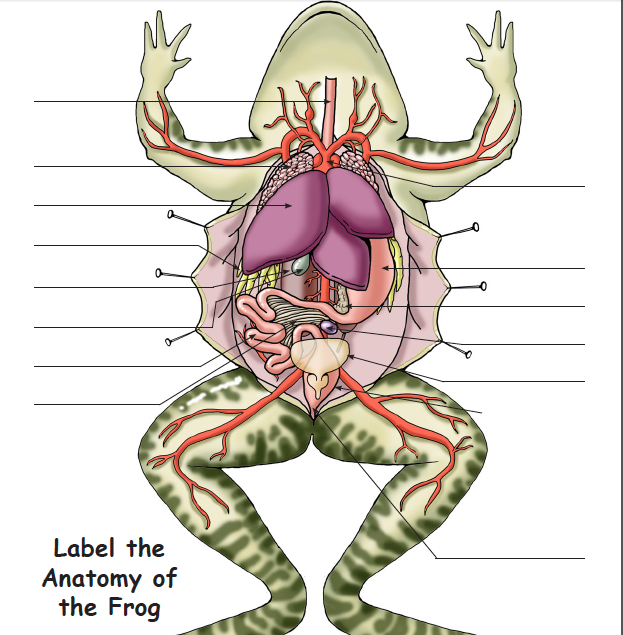 What structure is indicated by letter red arrow (yellow strings)
A
C
Fat Bodies
B
D
What is its function?
E
Long-term energy
F
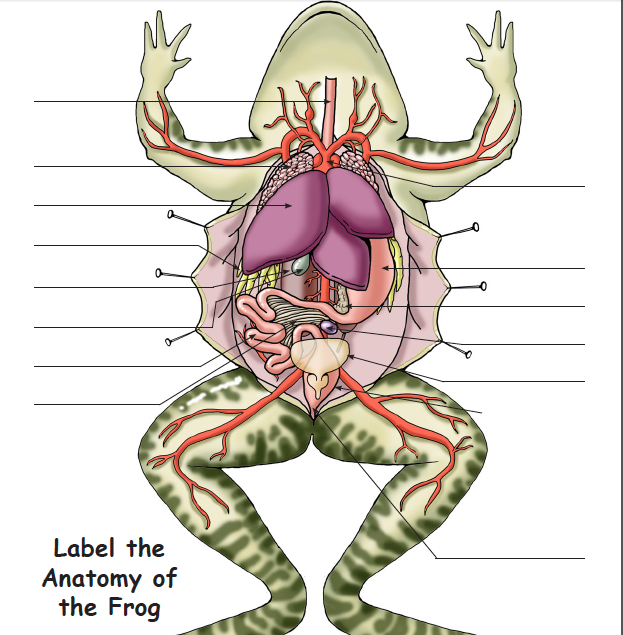 What structure is indicated by letter red arrow?
A
C
Bladder
B
D
E
F
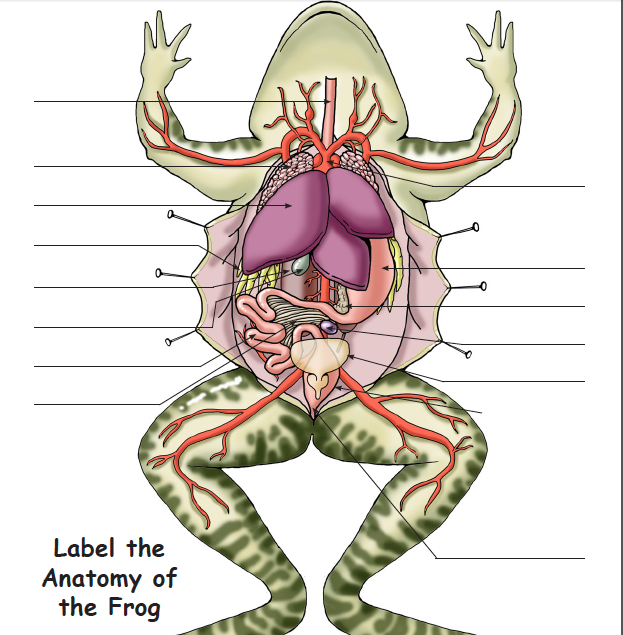 What structure is indicated by letter red arrow (green bulb)?
A
C
Gall Bladder
B
D
What is its function?
E
Store Bile
F
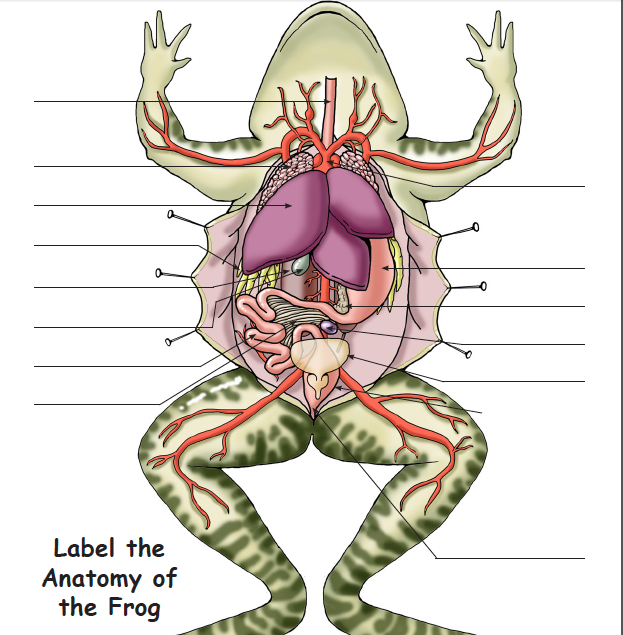 What structure is indicated by letter red arrow (green bulb)?
A
C
Lungs
B
D
What is its function?
E
Exchange O2 and CO2
F
What letter is the Yolk Sac?
D
C
E
E
Chorion
Allantois
B
Yolk sac
Amnion
What is its function
Embryo
Amniotic  cavity  with  amniotic  fluid
Provide Energy
Yolk
(nutrients)
F
A
Albumen
Shell
What letter is the Allantois?
D
C
C
E
Chorion
Allantois
B
Yolk sac
Amnion
What is its function
Embryo
Amniotic  cavity  with  amniotic  fluid
Store waste
Yolk
(nutrients)
A
Albumen
Shell
What letter is the Amnion?
D
C
B
E
Chorion
Allantois
B
Yolk sac
Amnion
What is its function
Embryo
Amniotic  cavity  with  amniotic  fluid
Provide watery cushion and protection
Yolk
(nutrients)
A
Albumen
Shell
Matching:
C
A. Eggs laid outside mother
1. Vivipary
A
B. Eggs develop inside mother and live births
2. Ovipary
3. Ovovipary
B
C. live birth via placental connection
This structure adjust the buoyancy in fish?
	A. Lateral Line
	B. Swim Bladder
	C. Operculum
	D. Caudal Fin
What structure is indicated by letter red arrow
How many chambers?
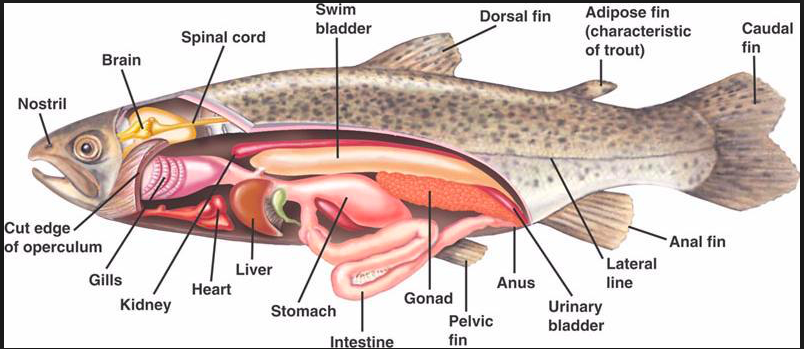 Two
Heart
v
What structure is indicated by letter red arrow
Liver
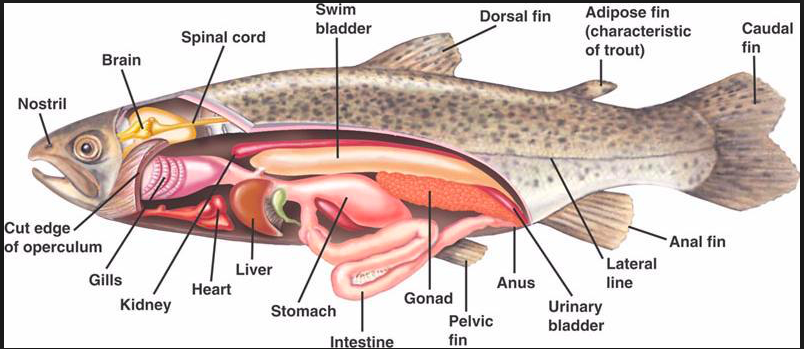 v
What structure is indicated by letter red arrow
Kidney
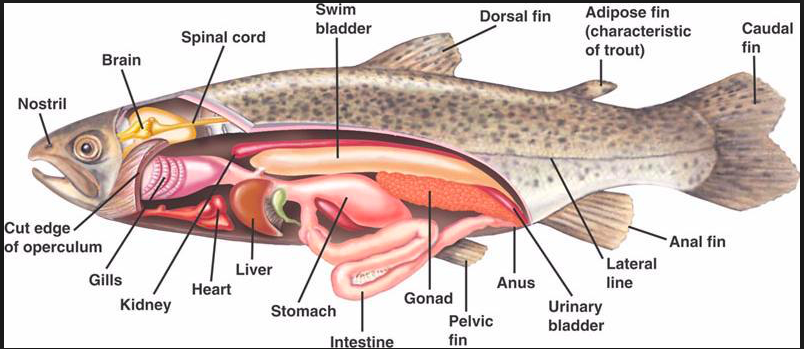 v
What structure is indicated by letter red arrow
Swim Bladder
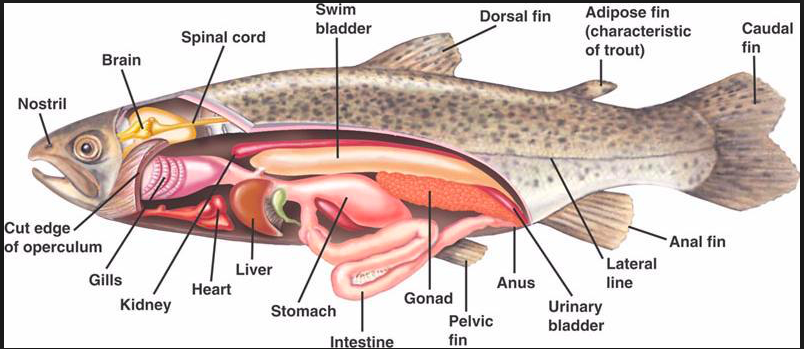 v
What structure is indicated by letter red arrow
Reproductive Organ
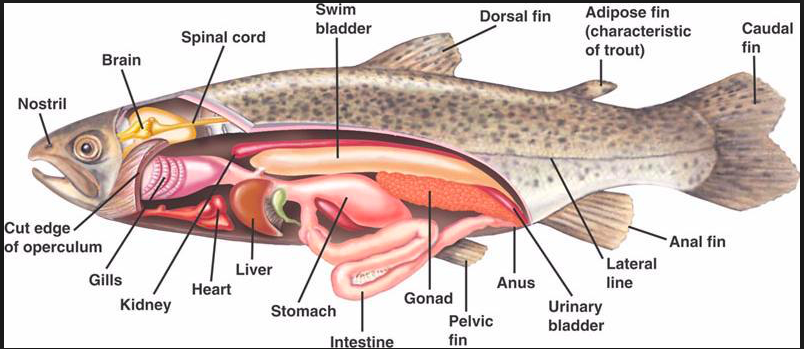 v
What structure is indicated by letter red arrow
What is its function?
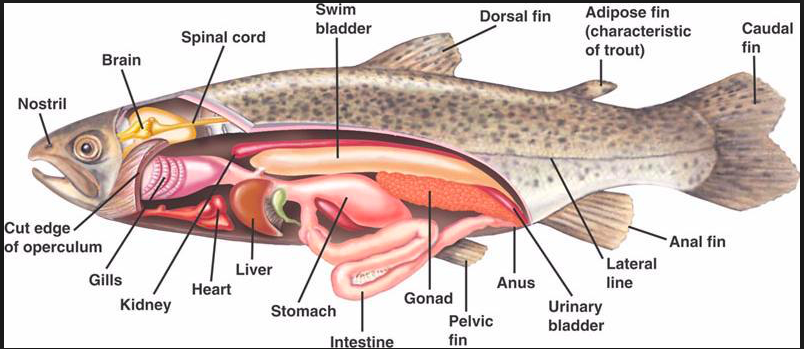 Detect vibrations in H2O
v
Lateral Line
Myxini

Cephalaspidomorphi

Chondrichthyes
A
C
B
A
B
C
Cephalochorata

Urochordata
A
B
B: Sea Squirts
A: Amphioxus
What structure is indicated by letter red arrow
Pharyngeal Gill Slits
What structure is indicated by letter red arrow
Dorsal Hollow Nerve Cord
What structure is indicated by letter red arrow
Notochord
Which of the phyla below is the largest and most successful in terms of number of species?

Mollusca
Arthropoda
Echinodermata
Vertebrata
Which of the following is not a reason why Arthropods are so successful

Complex behavior
Metamorphosis
Spiracles
Exoskeleton
Primary Consumers of plants
What is a negative consequence of having an exoskeleton instead of an endoskeleton?

Slow growth
Limits water loss
Limits size
No weaknesses
Hymenoptera

Coleoptera

Lepidoptera

Diptera
D
A
C
B
A
D
C
B
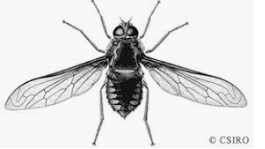 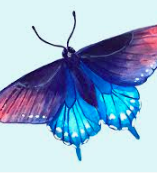 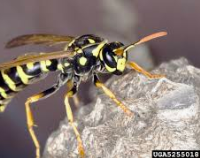 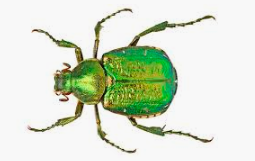 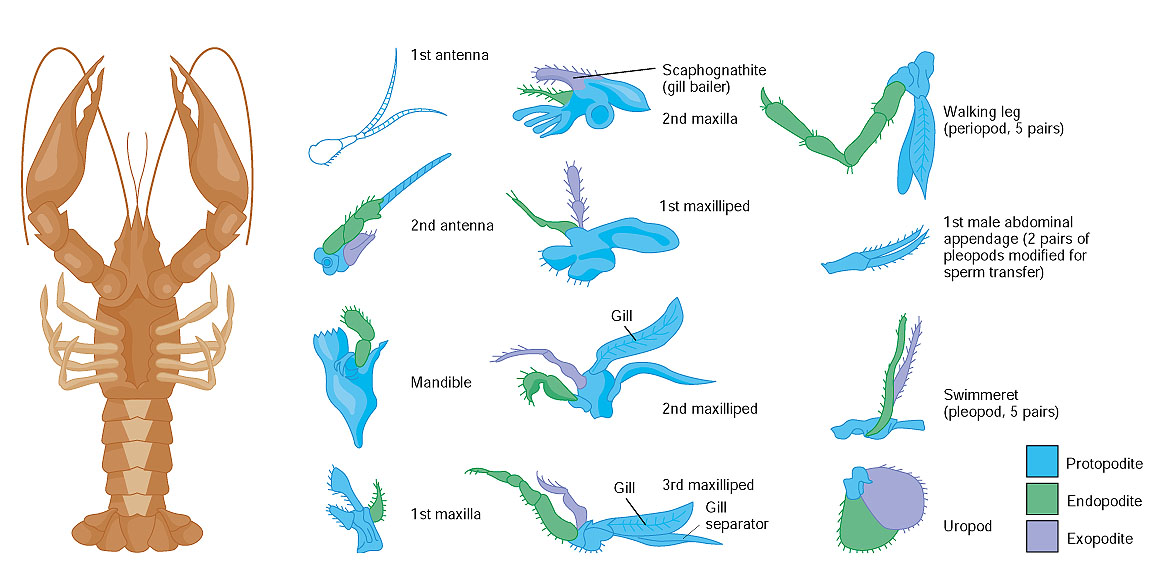 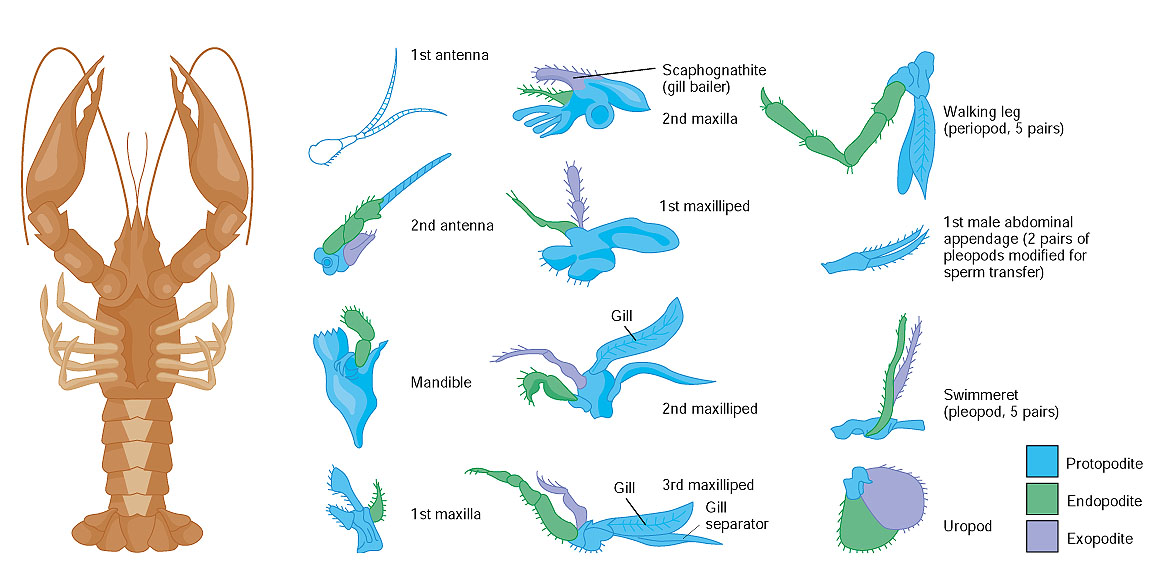 Antennae
Antennules
B
A
A
B
What structure is indicated by number 6 in this picture?
Pyloric Stomach
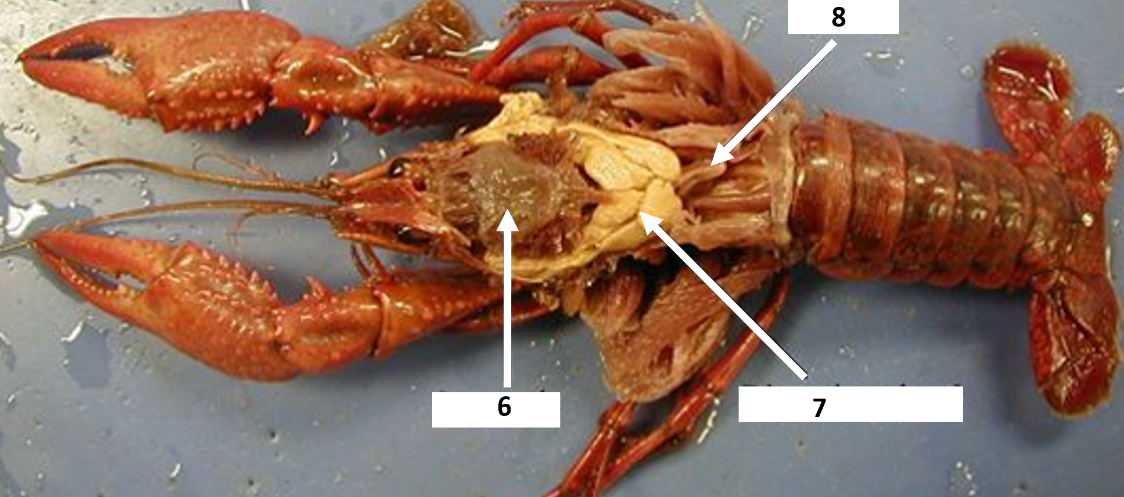 What structure is indicated by number 7 in this picture?
Digestive Gland
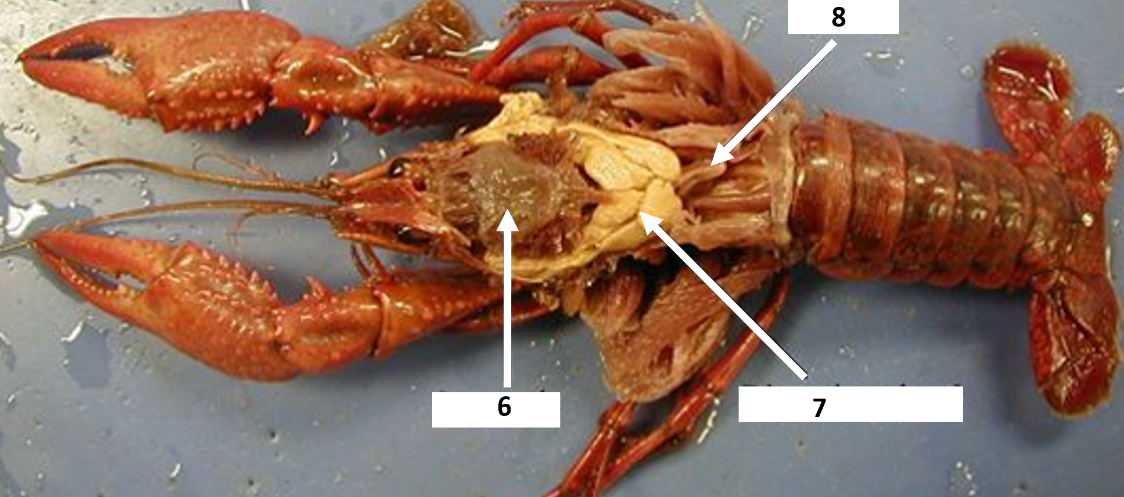 What structure is indicated by number 8 in this picture?
Heart
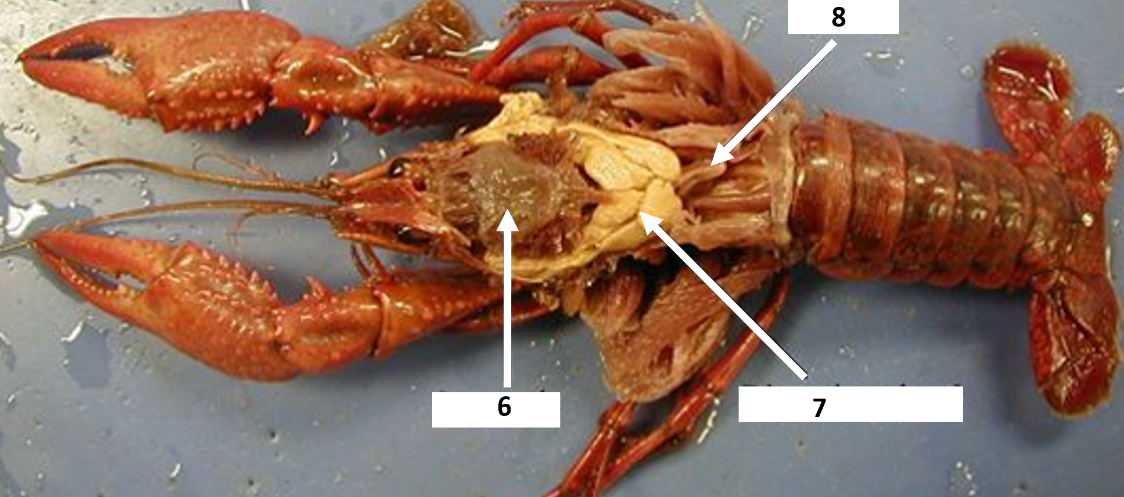 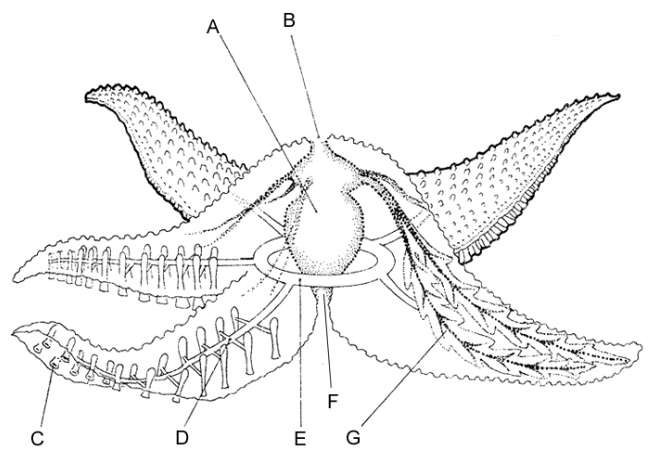 What structure is letter A?
Cardiac Stomach
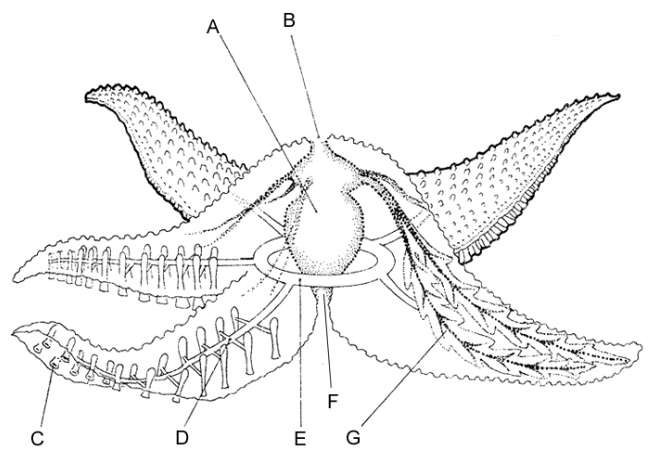 What structure is letter B?
Pyloric Stomach
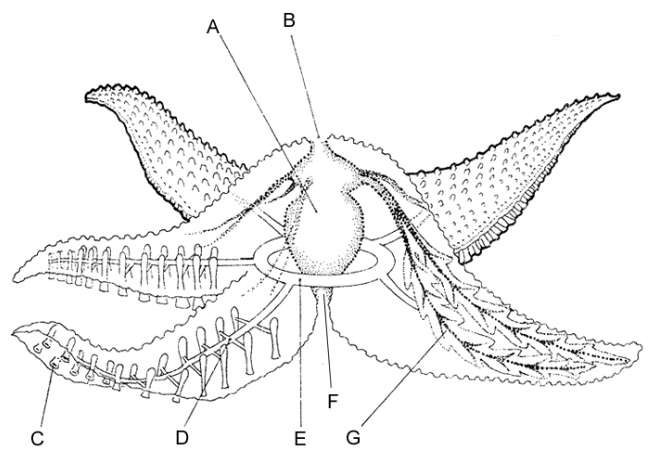 What is the proper flow of water through the water vascular system?
Madreporite
Stone Canal
Ring Canal
Radial Canal
Lateral Canal
Ampullae
Tube Feet
What structure is indicated by letter red arrow
Gills
What structure is indicated by letter red arrow
Heart
What structure is indicated by letter red arrow
Reproductive Gland
What structure is indicated by letter red arrow
Digestive Gland
What structure is indicated by letter red arrow
Stomach
What structure is indicated by letter red arrow
Intestines
What structure is indicated by letter red arrow
Foot